PTFE-THGEM的初步性能研究
谢文庆
清华大学工程物理系
2012-12
大纲
PTFE-THGEM简介
不同气体下的有源测试
低温测试情况
小结
背景
CDEX@反符合探测器
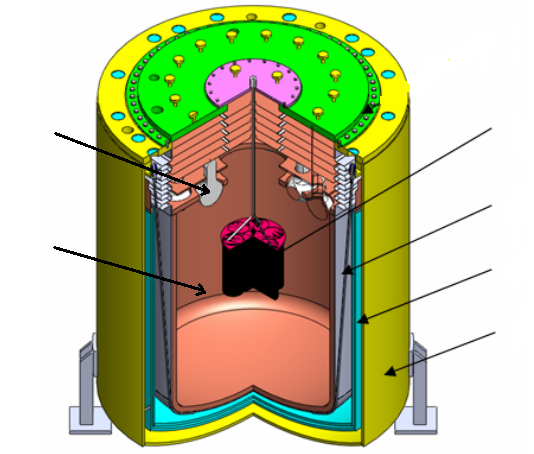 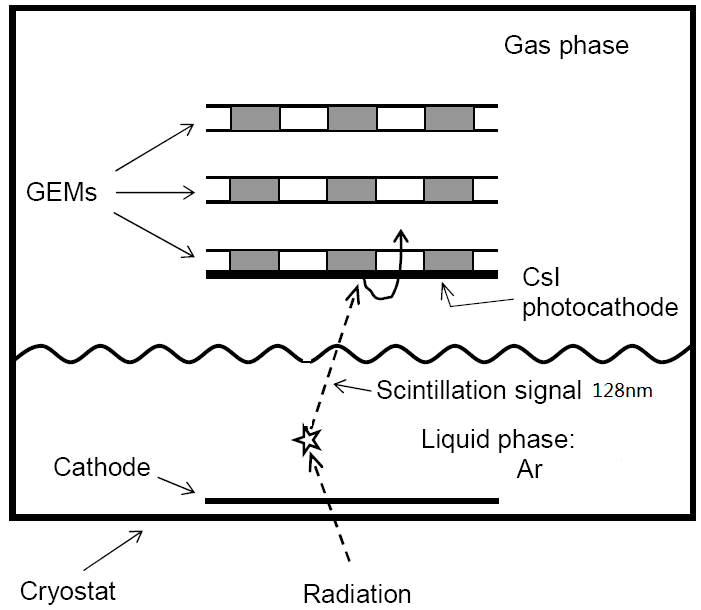 图  CDEX低温器
图 GPM反符合探测器原理示意图
PTFE-THGEM简介
THGEM一般利用传统的PCB板材FR4/G10
PTFE(聚四氟乙烯)全部由轻元素C和F组成，放射性极低，十分适合用在暗物质探测这类需要低本底设备的实验中
PTFE被称为“塑料王”，化学稳定性强，电绝缘性好，有良好的抗老化能力，耐温优异，可以在-190℃～250℃下长期工作，允许骤冷骤热
PTFE-THGEM简介
PTFE-THGEM #2
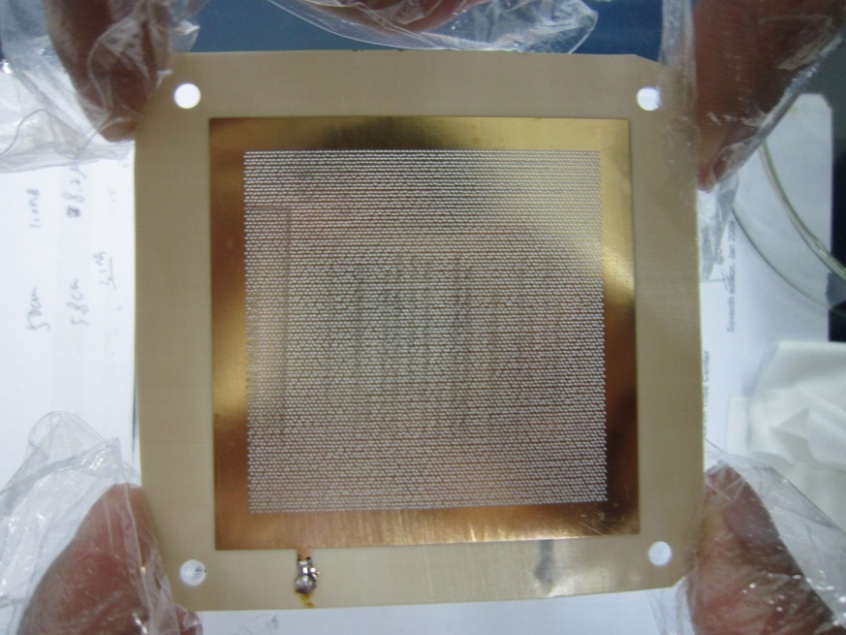 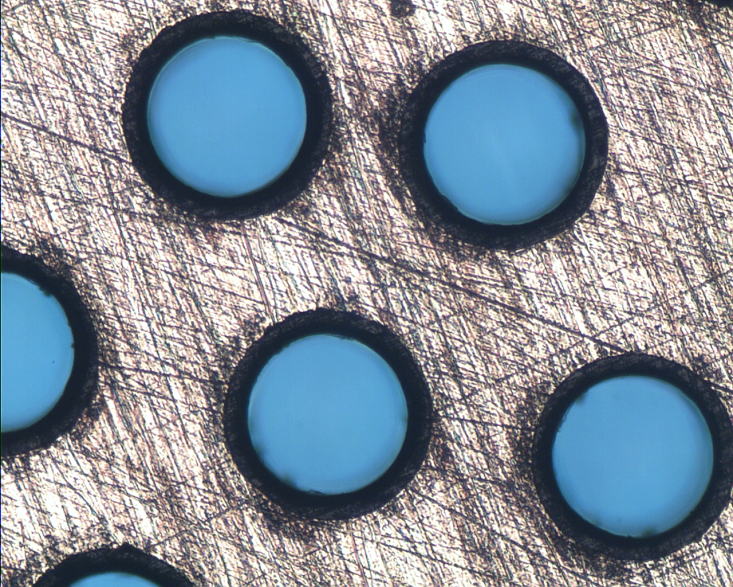 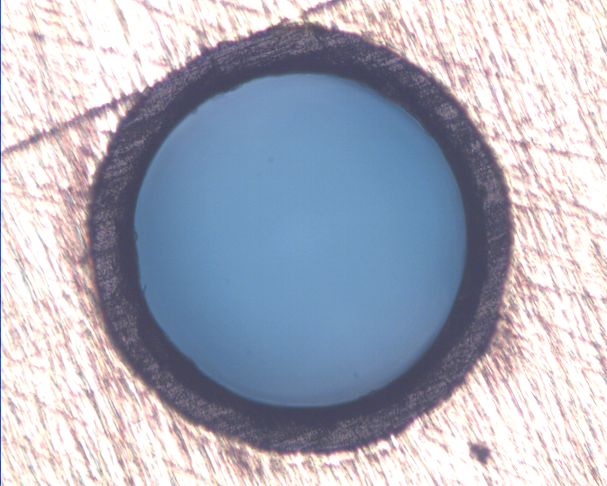 实物照片
20倍放大图
50倍放大图
图1
大纲
PTFE-THGEM简介
不同气体下的有源测试
低温测试情况
小结
暗电流测试
测试地点：10万级洁净间（温度24℃/湿度50%，湿度略低于普通室内）
测试条件：通N2  4h后
测量设备：KELTHLEY 6517A（提供高压&pA电流计）
测试要点：注意测试对象极化问题，每次加压后都需要一定的时间进行“老化”
暗电流测试
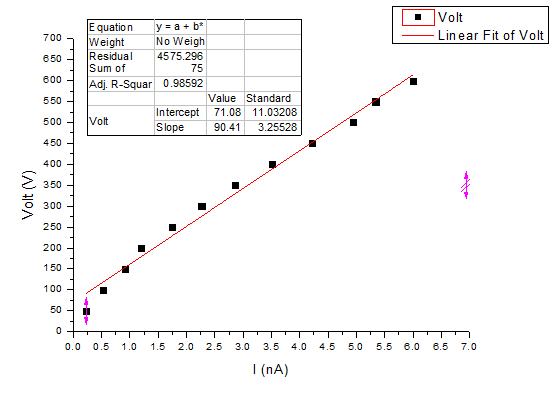 图2  PTFE-THGEM #1暗电流测试结果
流气Ar/iso=95/5
有源测试一：Ar/iso(95/5)环境
5mm@0.5kV/cm
PTFE-THGEM
2mm@3kV/cm
图3  PTFE-THGEM放射源测试装置
示意图
环境温度23.6℃，湿度58.2%
放射源：mini-X Ray 掠射铜靶产生的8.09keV的单能射线
由PTFE-THGEM #2作为主体组装的探测器示意图见图1
预先通气48h+
Ar/iso(95/5)环境
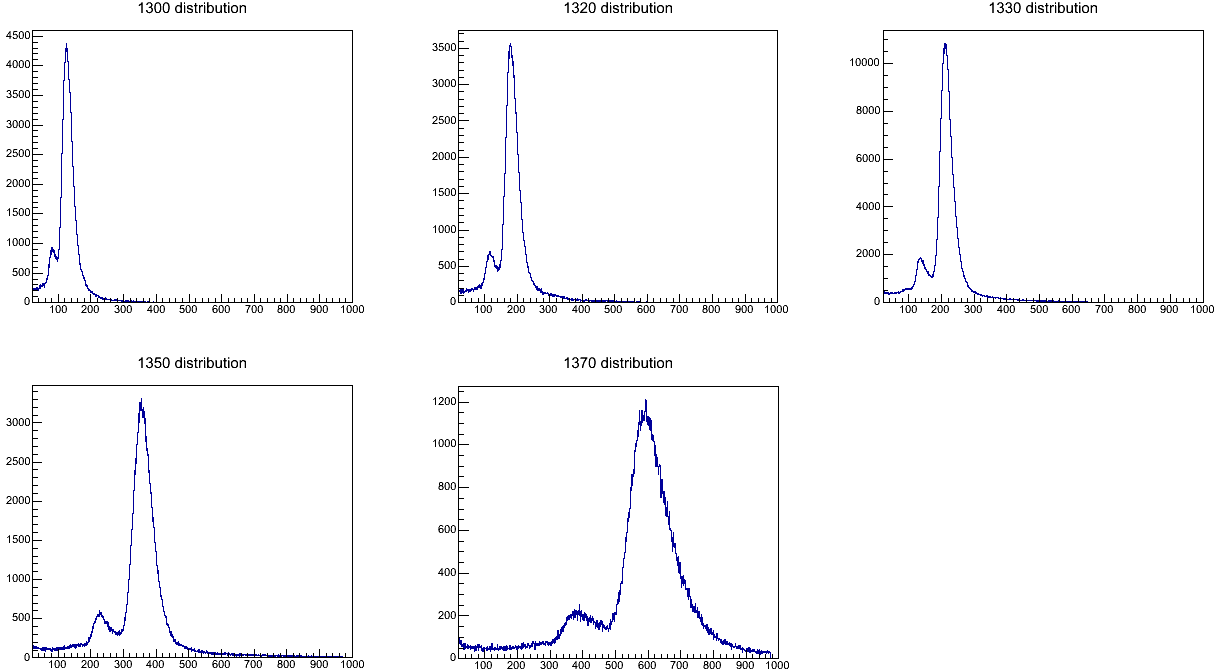 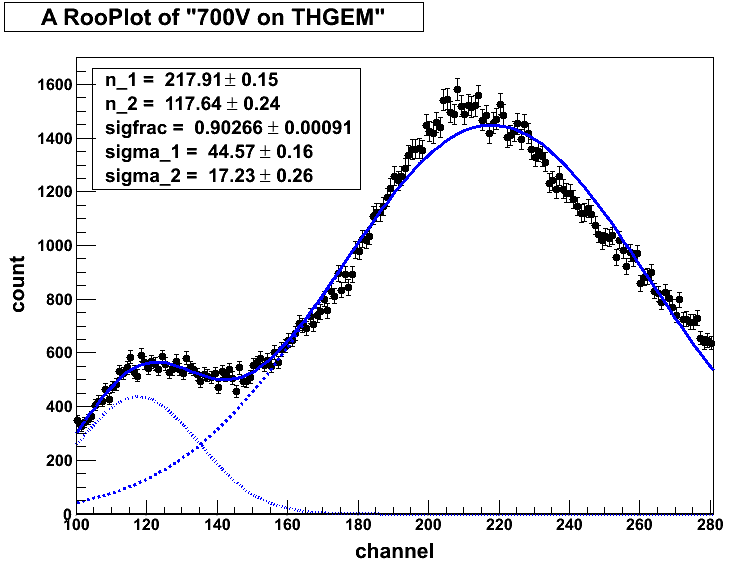 FWHM=20.5%
图4 PTFE-THGEM#2测得的单能射线能谱
图4中PTFE-THGEM上的高压依次增加，标题上进行了标注和区分。实验表明PTFE-THGEM上加高压650V时开始工作。
Ar/iso(95/5)环境
实验对PTFE-THGEM #2上加高压730V，每分钟记录一次多道上的峰位，整个时长15min(限于X光机的工作要求)，增益下降为初始的92.8%。
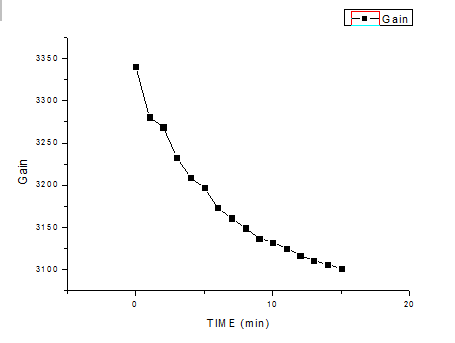 图5 PTFE-THGEM#2稳定性测试
有源测试二：纯Ar环境
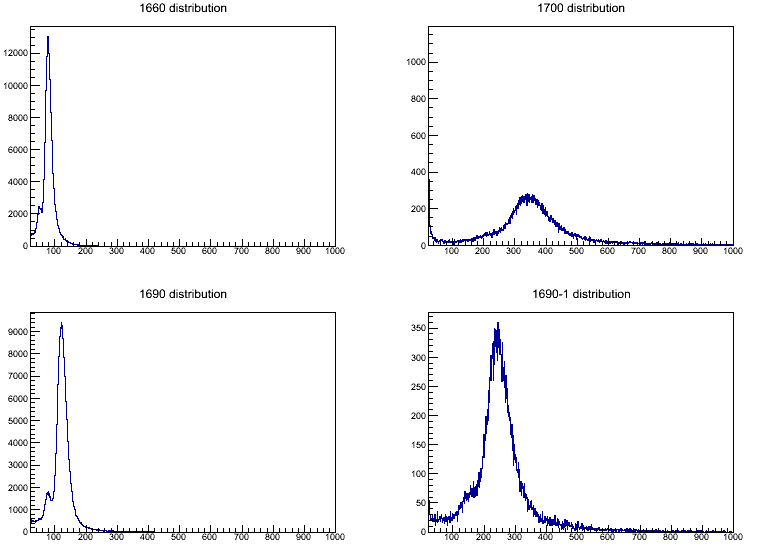 图6 PTFE-THGEM#2在纯Ar中测得的单能射线能谱
图6中PTFE-THGEM上的高压依次增加，标题上进行了标注和区分。实验表明PTFE-THGEM上加高压1000V时开始工作。
增益&问题讨论
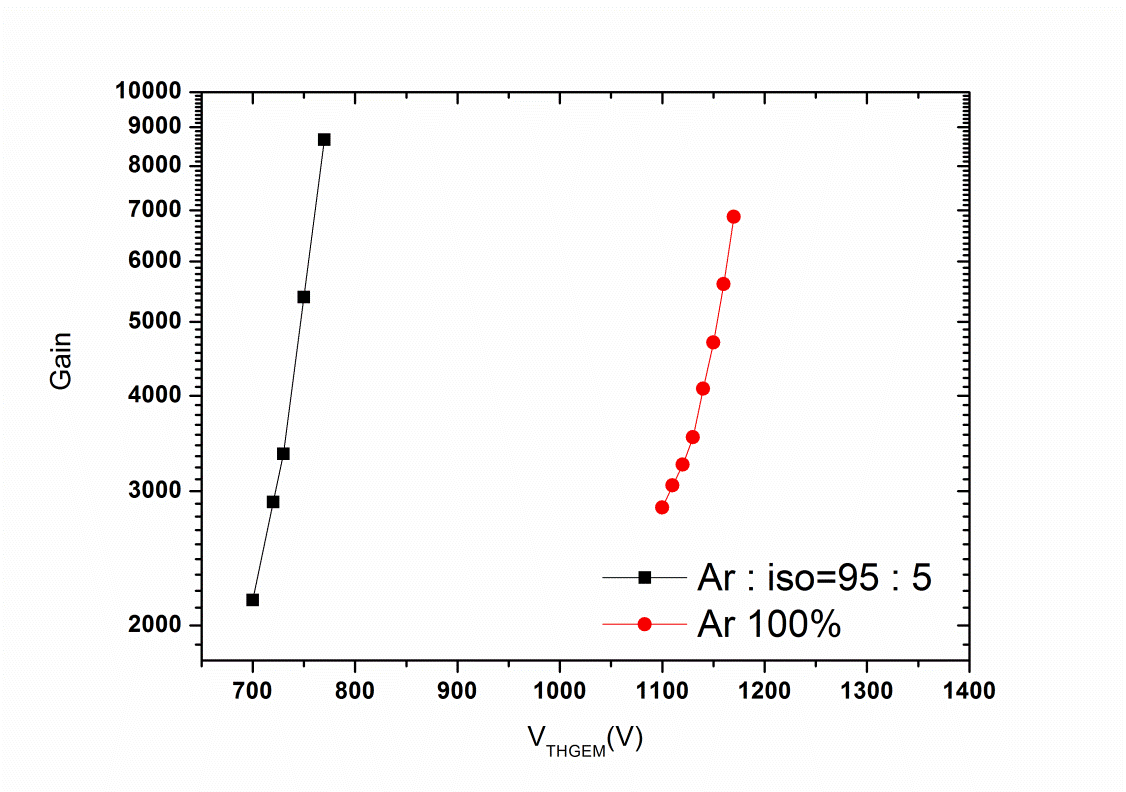 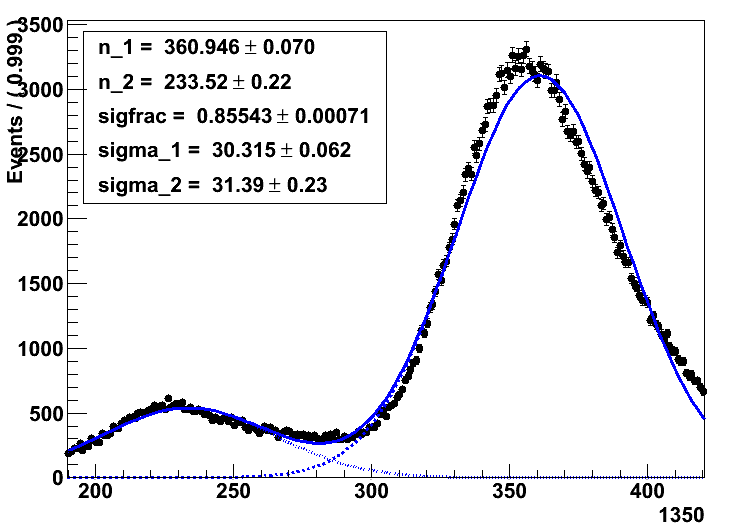 纯Ar
VTHGEM=1100V
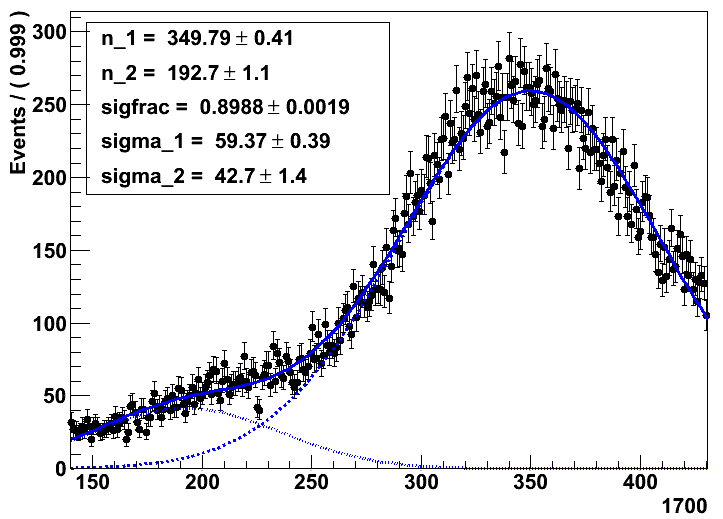 图7 PTFE-THGEM#2在不同气体中的增益
获取同样的增益，纯Ar下需要的高压(1100V)远大于在Ar/iso（95/5）中(750V)。同样电压下是不是应该在纯Ar中先有信号？
Ar/iso=95/5
VTHGEM=750V
纯Ar环境--问题讨论
在对PTFE-THGEM #2的测试过程中，对比纯Ar环境和Ar/iso=95/5的环境，发现在没有淬灭气体的纯Ar中，获取同样增益需要的电压更高，如上页图中所示。
惰性气体Ar掺杂了淬灭气体（异丁烷）后，气体的雪崩得到抑制，按照这个思路，获得同样的增益，混合气体需要相对较高的电压，或者说纯Ar开始雪崩的电场强度较低。但是上述实验出现了相反的现象。
原因猜测
工作气体发生了某种变化，导致混合气体比单一气体的击穿电压减小；
Penning effect是一个需要重点考虑的因素。
Penning effect
Argon
Argon – Isobutane
S-Level     P-Level   D-Level         Ion.
Exc.1                      Exc.2      ion                                                                             Exc.3
7.4                          9.7      10.67    11.55           13.0       14.0                15.7         17.0    eV
Penning effect
Ar和isobutane的亚稳态能级和电离能分别如下：
模拟计算
模拟计算结果
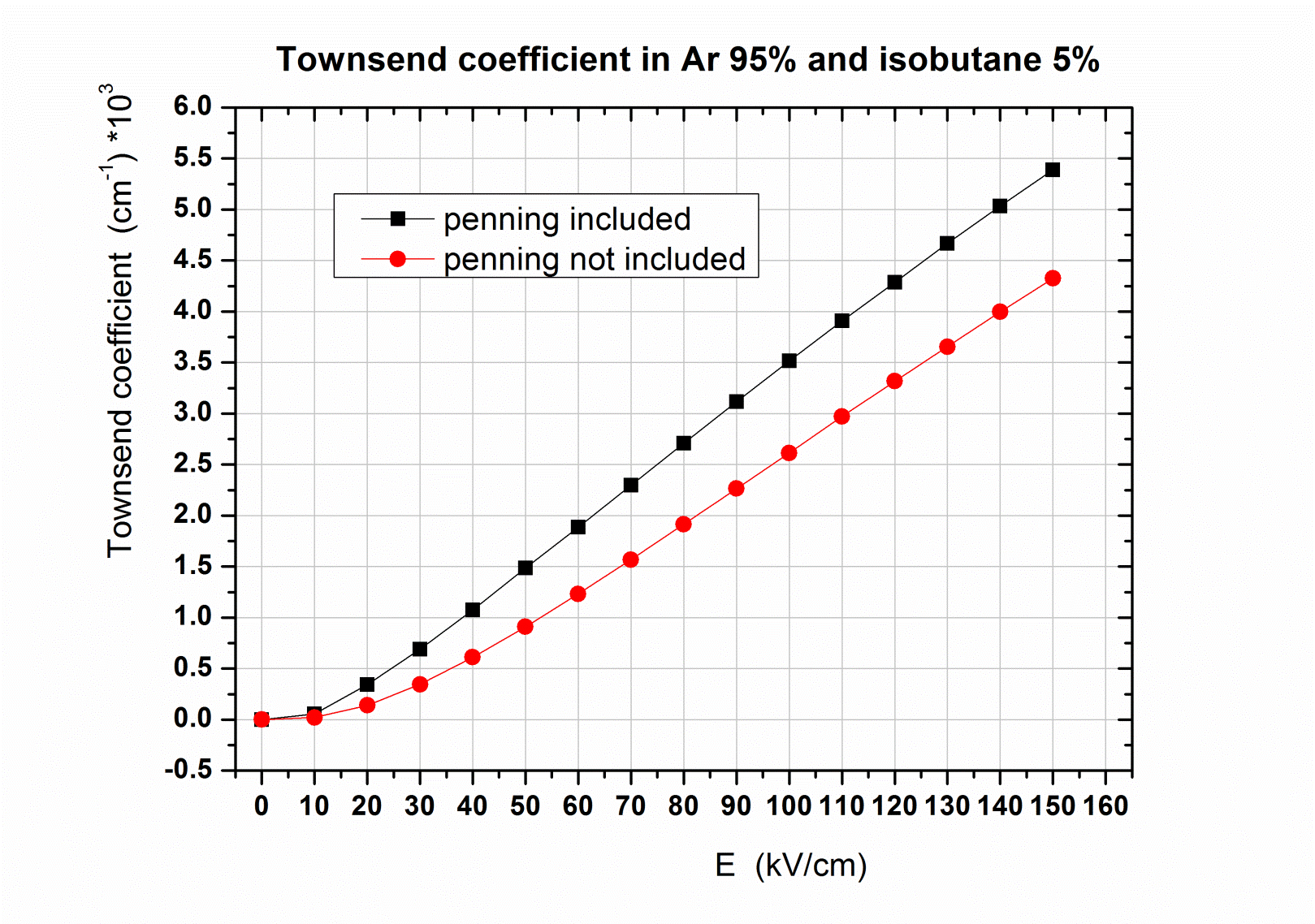 图8 Townsend coefficient α in Ar 95% and iso 5%
模拟计算结果
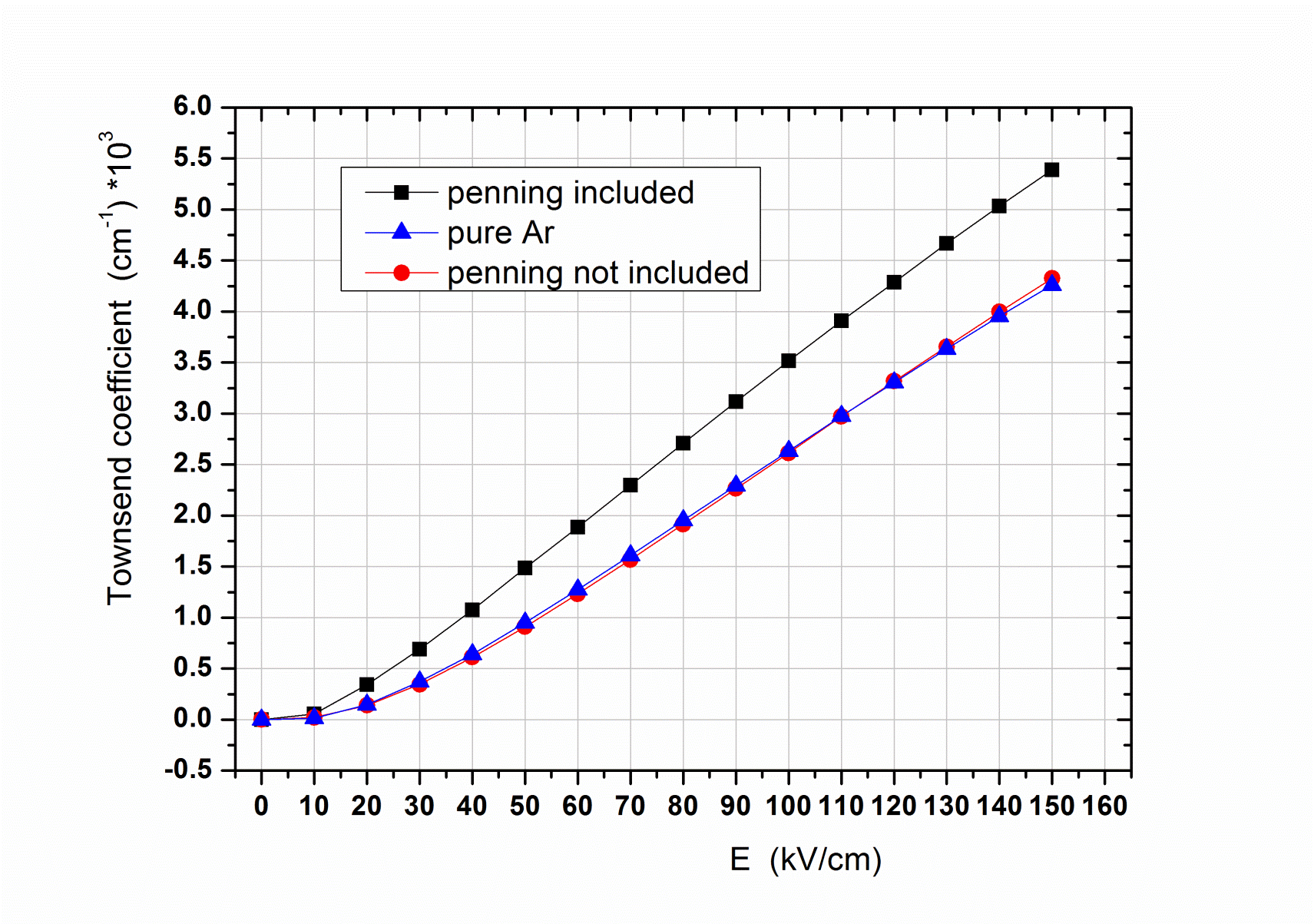 图9 Pure Ar与混合气体的Townsend coefficient对比
模拟计算结果
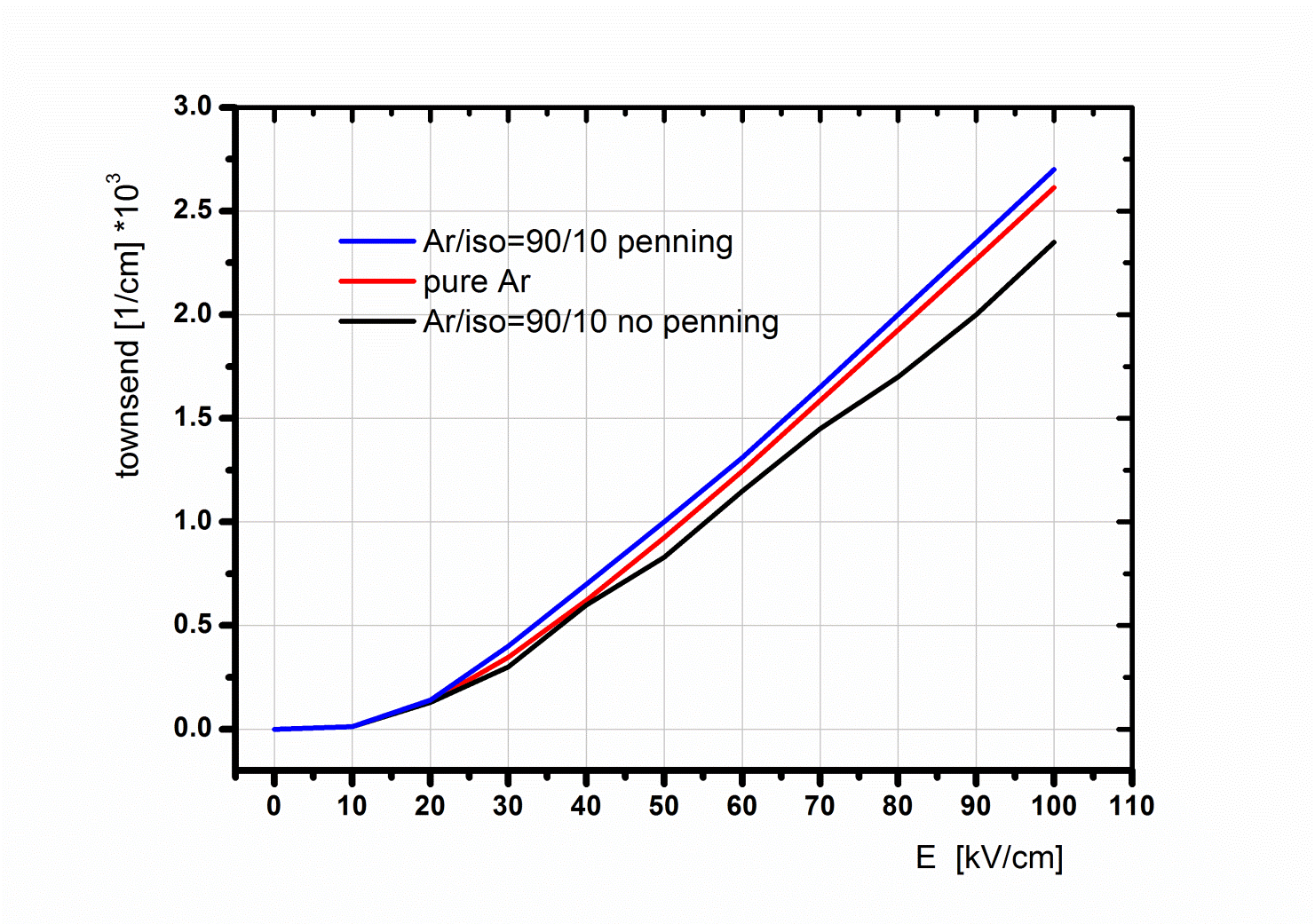 图10 Pure Ar与混合气体的Townsend coefficient对比
Penning effect与淬灭作用
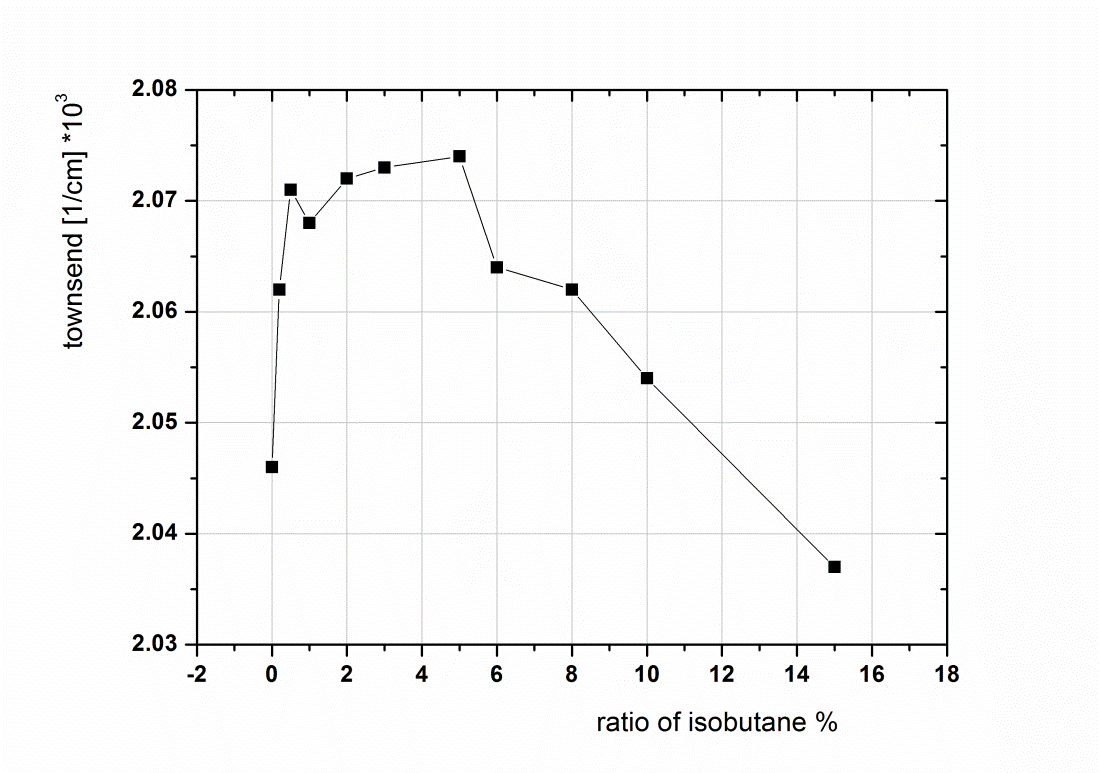 图11 isobutane占不同比例下的Ar/iso中的Townsend coefficient变化
大纲
PTFE-THGEM简介
不同气体下的有源测试
低温测试情况
小结
低温测试
Ar outlet
Ar inlet
X-ray
SHV
Signal
pt100
PTFE-THGEM
液氮
图12 PTFE-THGEM低温测试装置示意图（左）
和实际装置搭建照片（右）
低温测试
需要注意的问题
低温下工作气体的选择及其变化
低温下电子学设备的选择
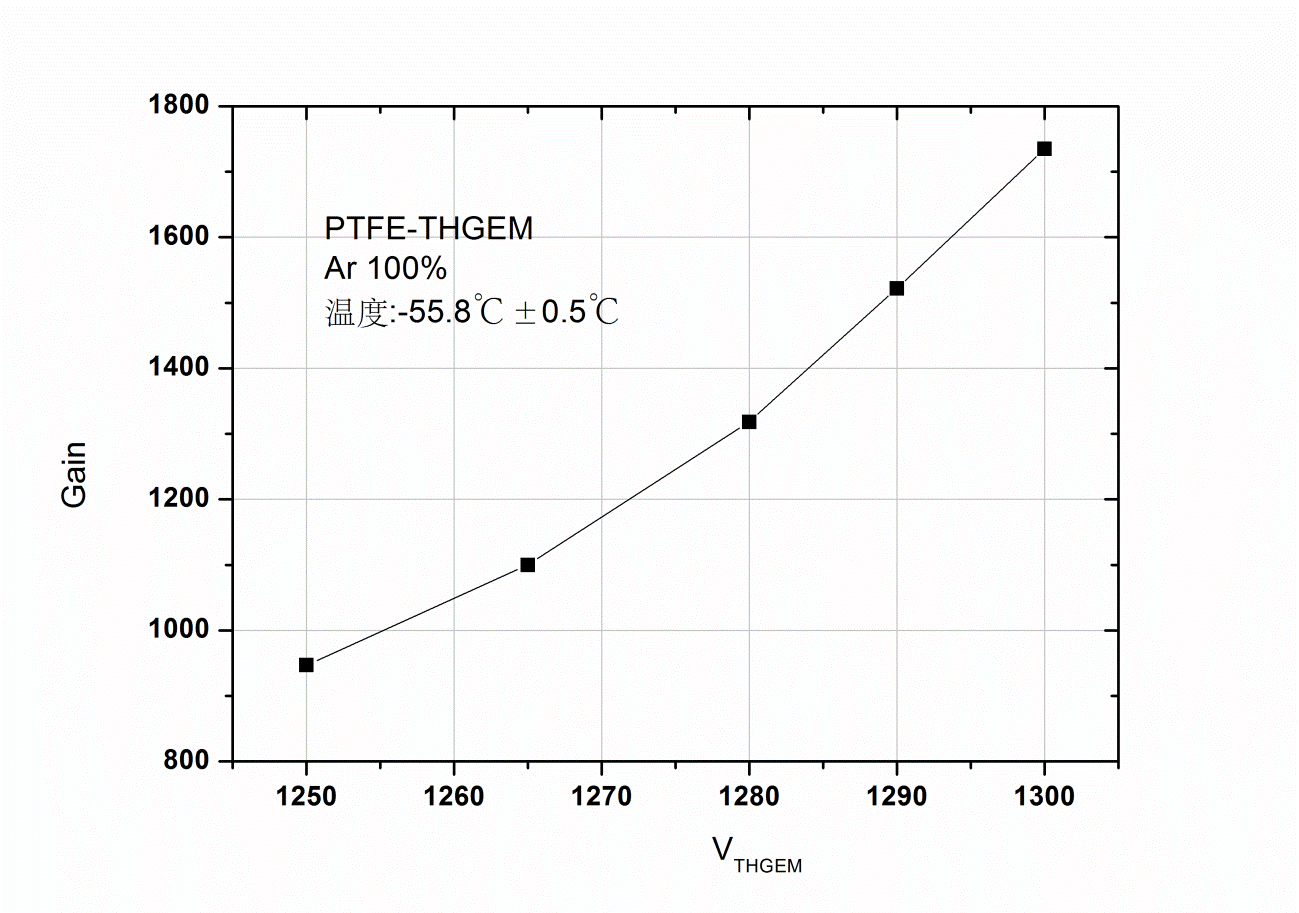 图13 PTFE-THGEM在低温下增益情况
小结
已经可以制作PTFE-THGEM，但成品率不高；
PTFE-THGEM在Ar及其混合气下可以工作，单层的增益超过6000；
PTFE-THGEM随时间的稳定性较好；
PTFE-THGEM在低温下可以工作，增益较常温下有显著降低。
谢谢！
欢迎提问~~